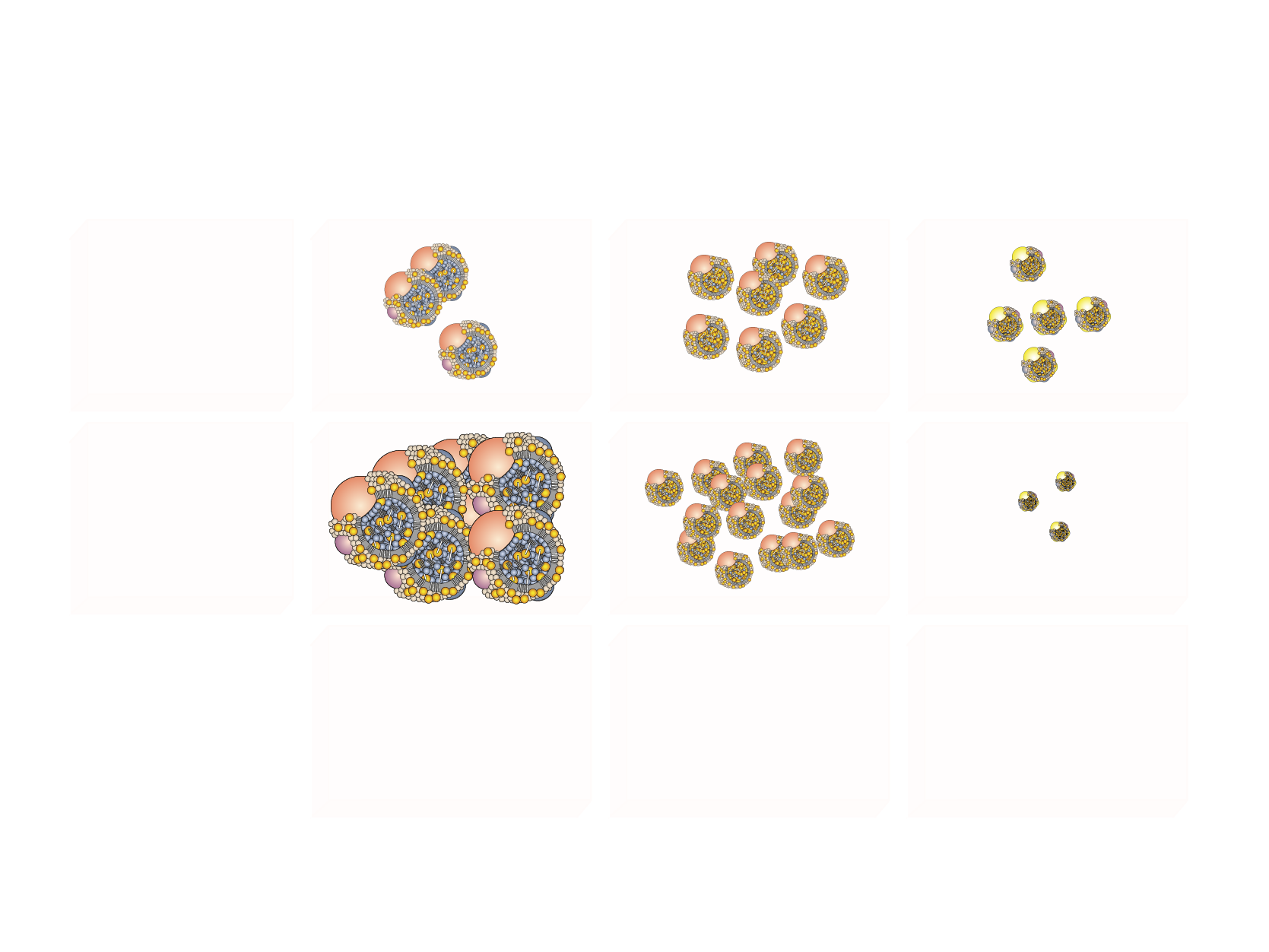 VLDL
LDL
HDL
THE DYSLIPIDEMIA OF INTRA-ABDOMINAL OBESITY AND THE METABOLIC SYNDROME
NORMAL
INSULIN
RESISTANCE
↓  HDL2 cholesterol
↓   Number
↓  Size (small, dense)
↑  VLDL triglycerides
↑  VLDL apo B
↑  Number
↑  Size
=  LDL cholesterol
↑  LDL apo B
↑  LDL apo B/LDL
↑  Number
↓  Size (small, dense)